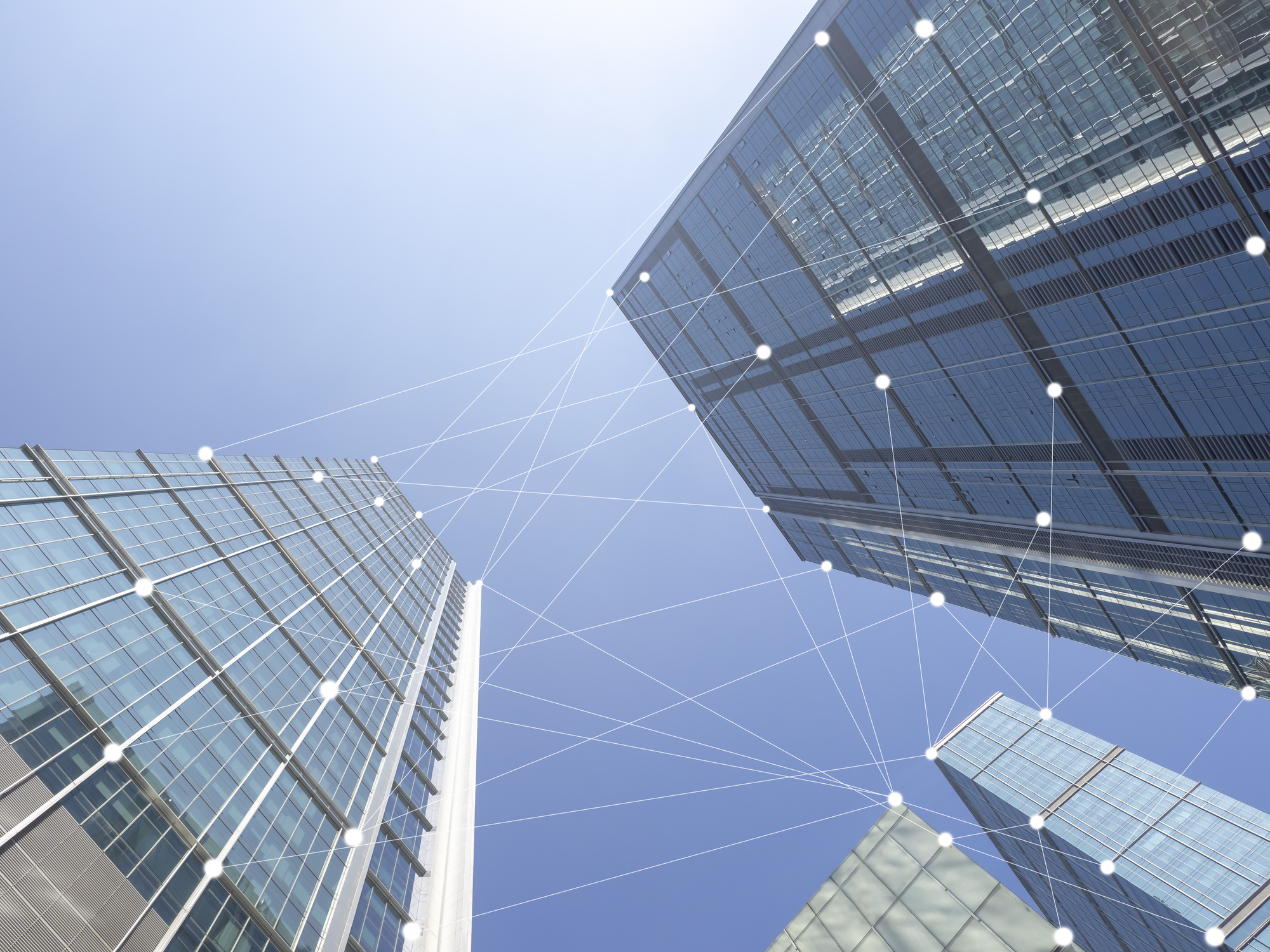 Sound Masking for the Redesigned WorkSpace
[Speaker Notes: SOUND MASKING HAS TO BE COMORTABLE]
What We’ll Cover
What is sound masking and how does it work
Key Elements
A,B,C’s of Acoustics
COVID-19 and the future office space
Sound masking as a solution
[Speaker Notes: SOUND MASKING HAS TO BE COMORTABLE]
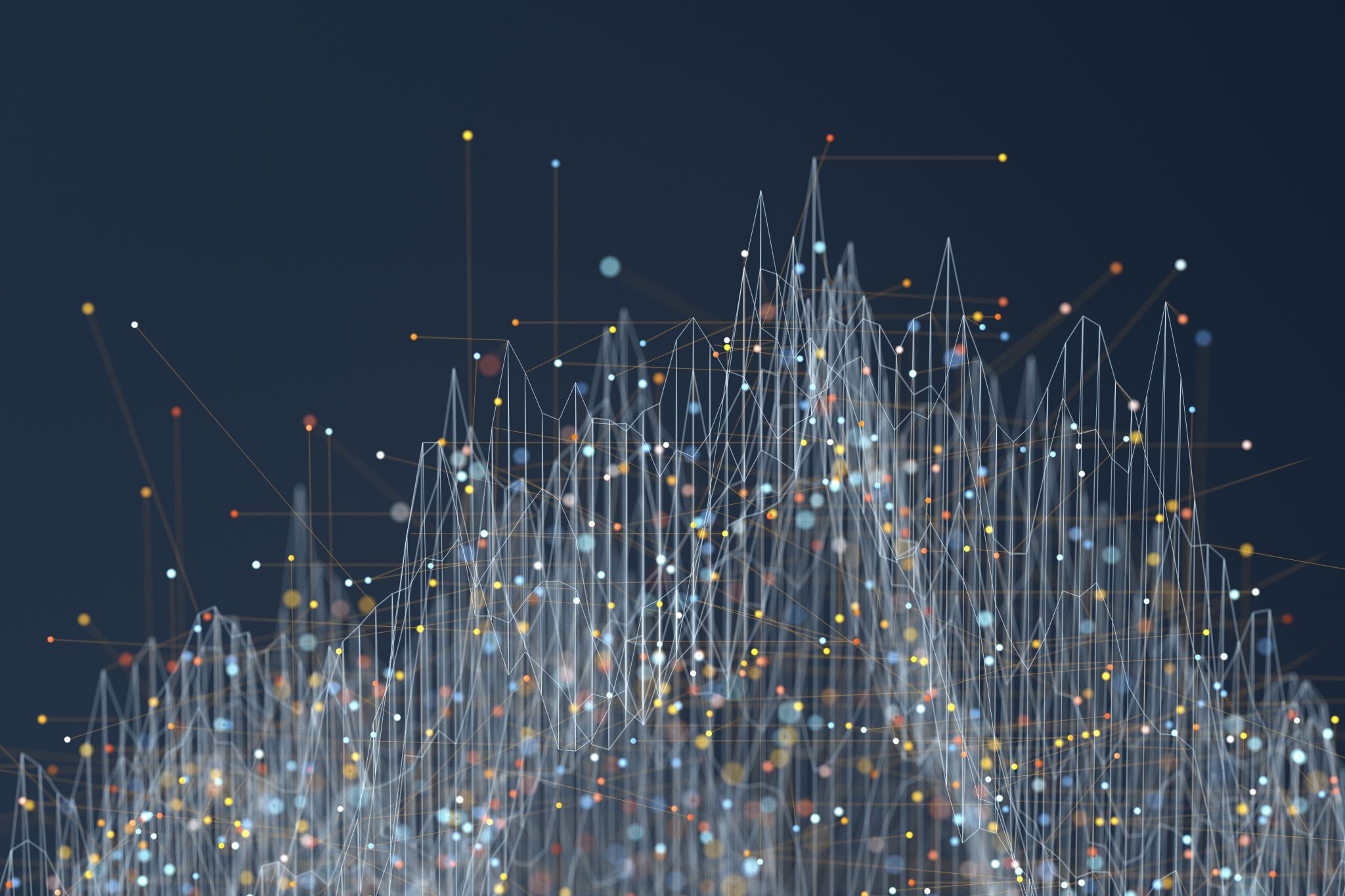 Sound Masking by Definition
Sound masking is the addition of an unobtrusive background sound, like airflow, or waves on a beach. This reduces the intelligibility of human speech and reduces distractions.
WHAT IS SOUND MASKING?
Green Sound™
A unique, custom-tailored sound innovated to be the most COMFORTABLE in the industry. Neither White nor Pink.

White Noise
An equal level of energy at all frequencies - sounds like static

Pink Noise
An equal level of energy at all octaves – more bass - warmer
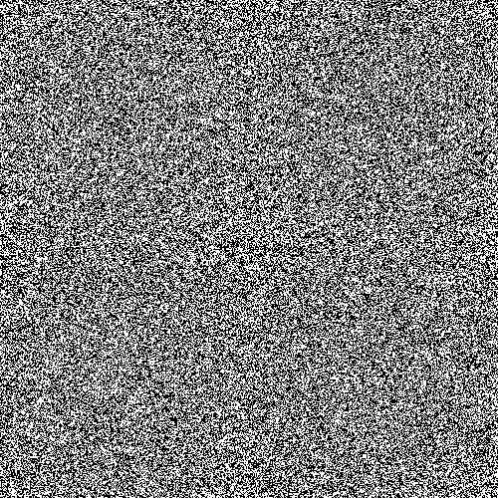 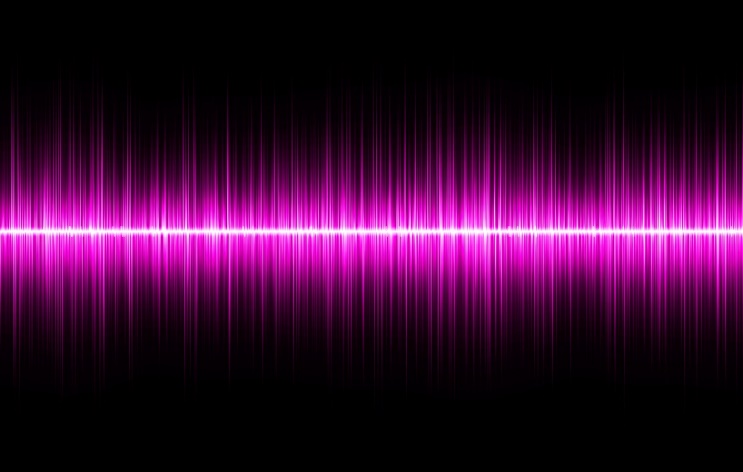 [Speaker Notes: We call it Green Sound  

It is a combination of White and Pink noise that the installer has the ability to adjust for the specific space they are in.]
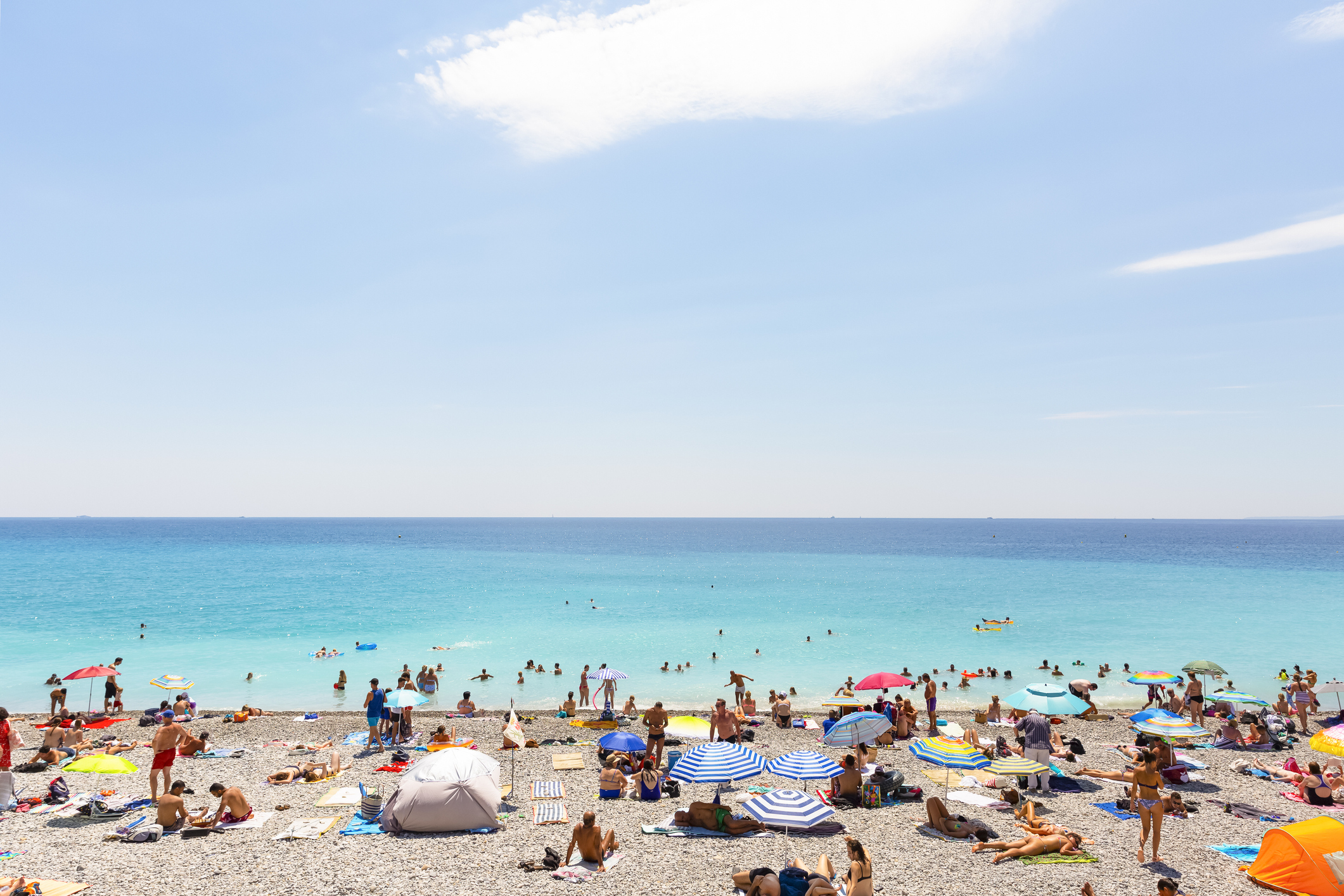 WE HAVE ALL EXPERIENCED SOUND MASKING BEFORE
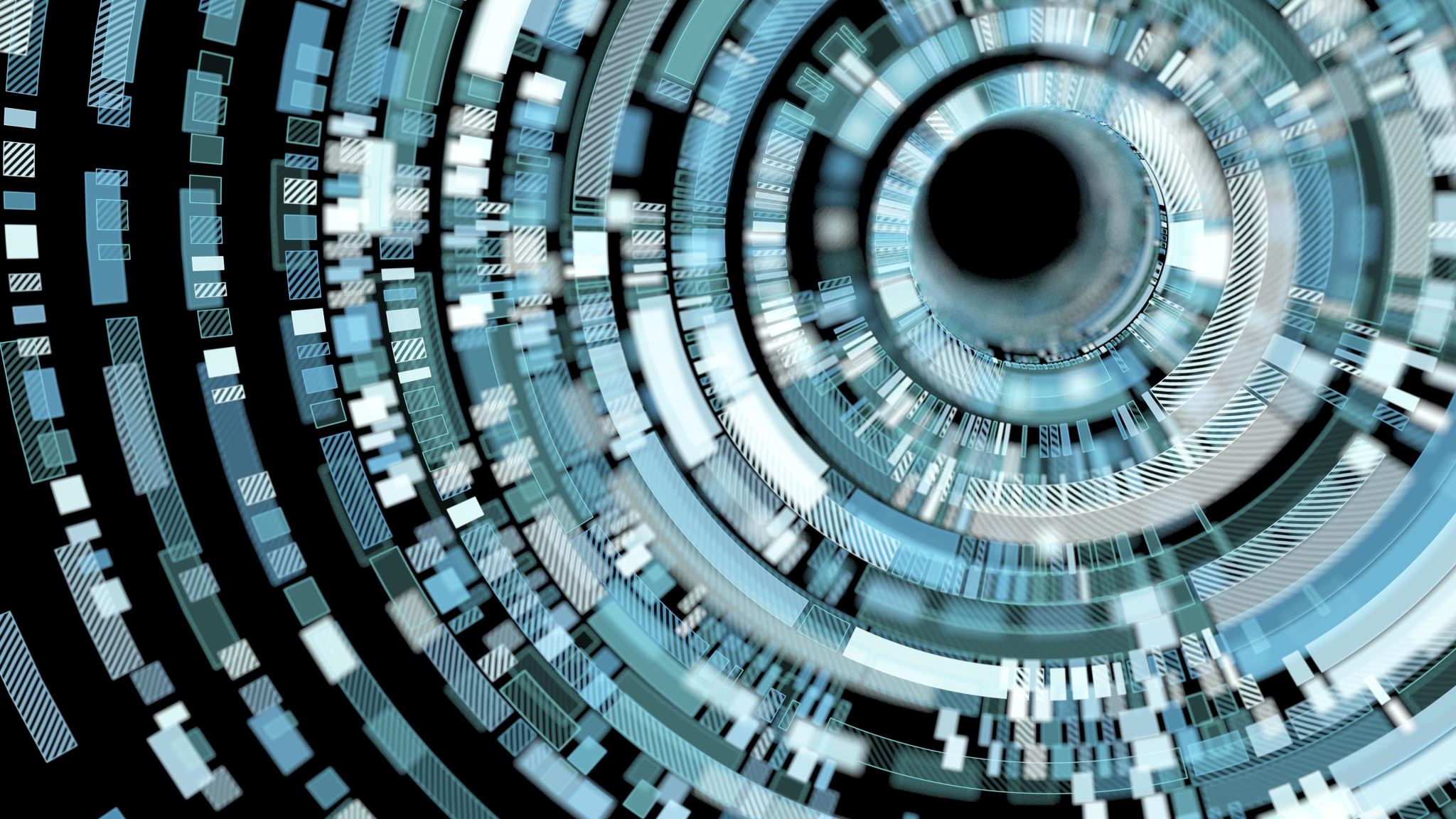 What is Speech Privacy
[Speaker Notes: SOUND MASKING HAS TO BE COMORTABLE]
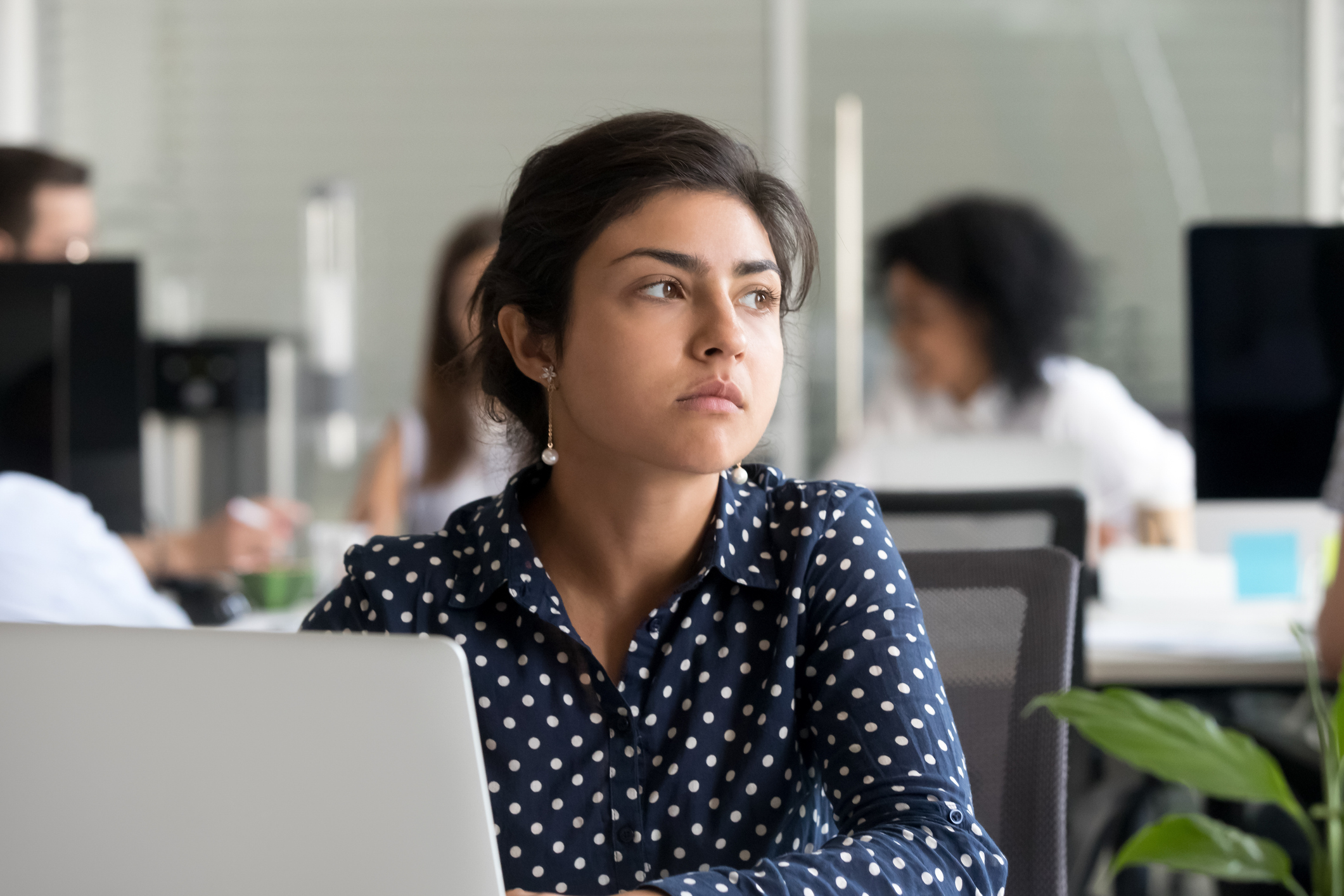 Distraction
[Speaker Notes: SOUND MASKING HAS TO BE COMORTABLE]
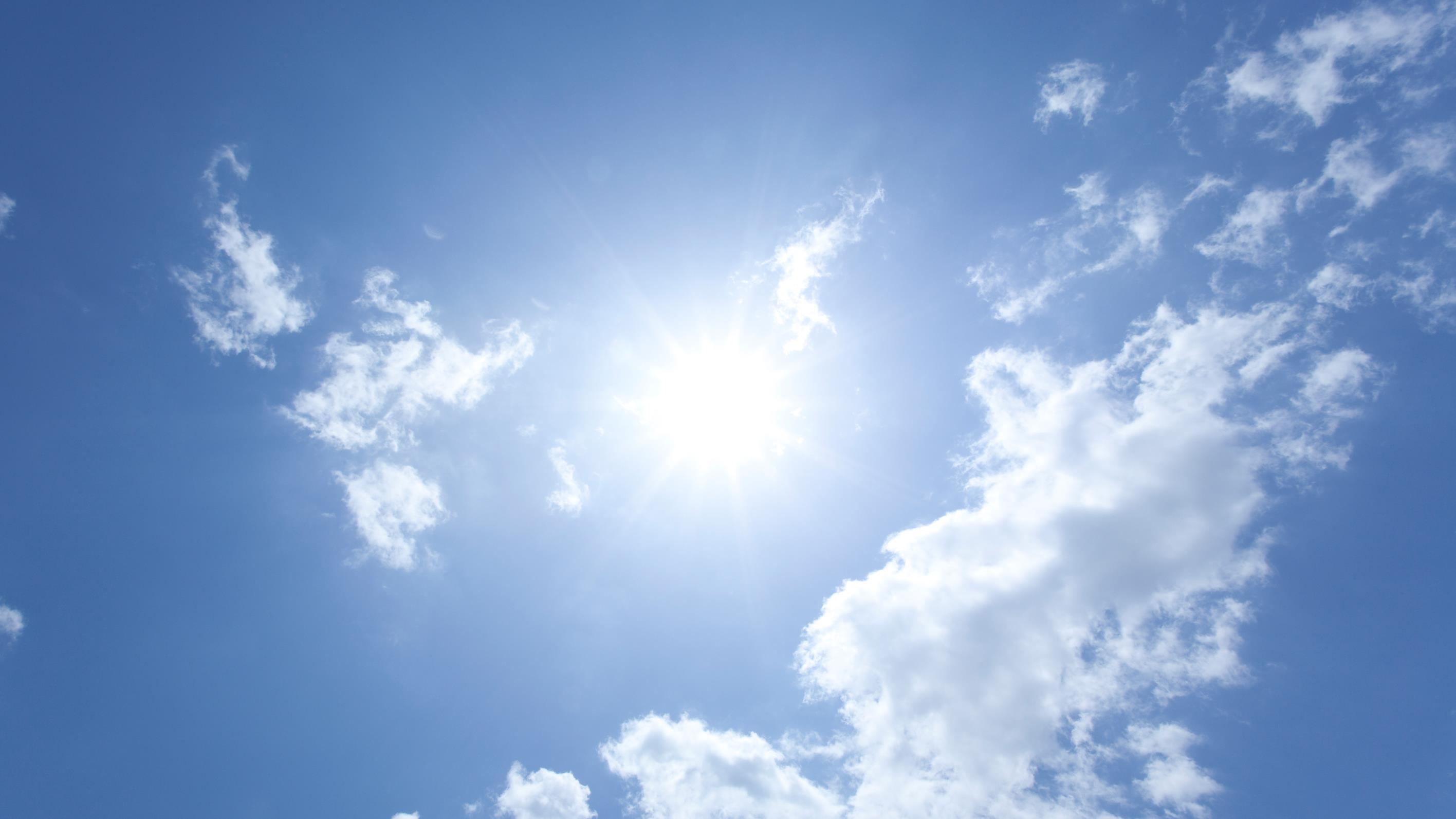 Key Elements: Comfort
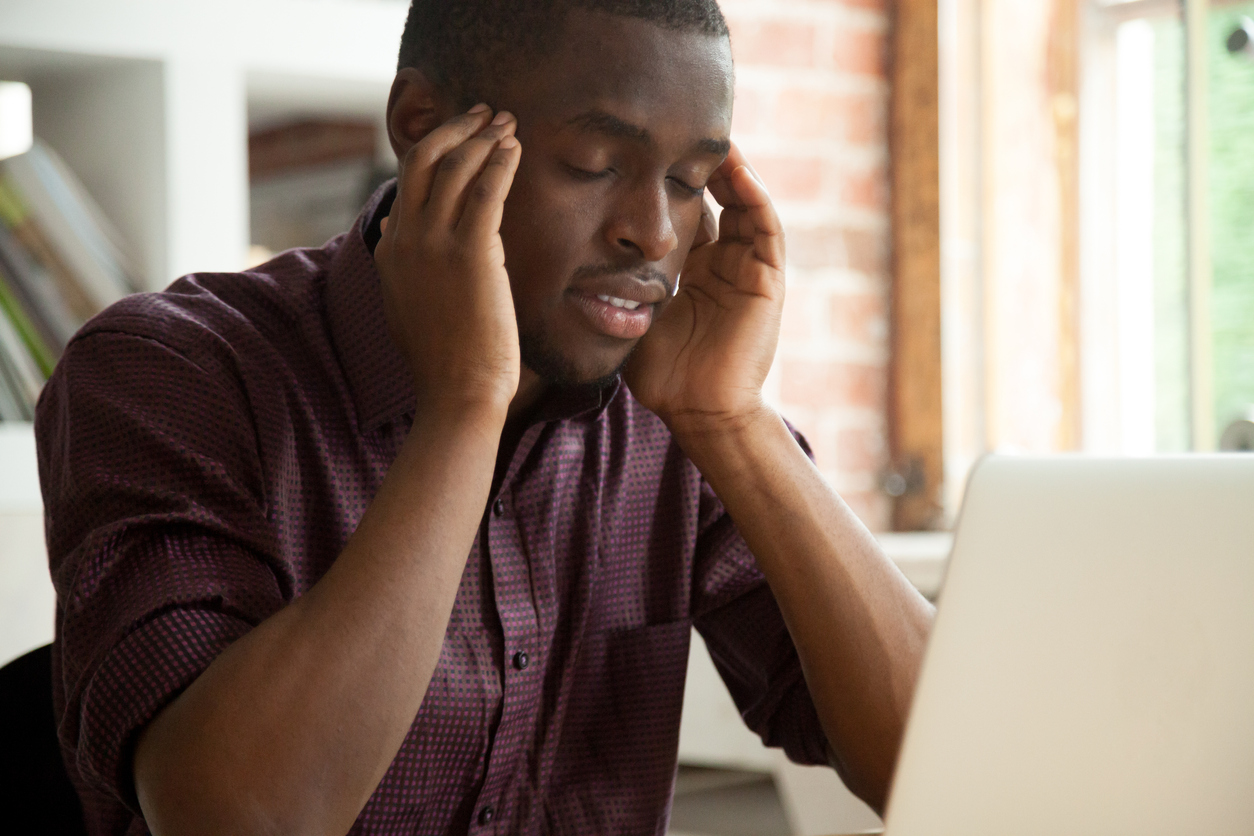 SOUND MASKING MUST BE COMFORTABLE
Sound Masking has to be comfortable to work under in an office environment OR it will simply just be turned off.
[Speaker Notes: Sound Masking has to be comfortable to work under in an office environment it will simply just be turned off.  

Lencore has engineered the best sound masking signal on the market.]
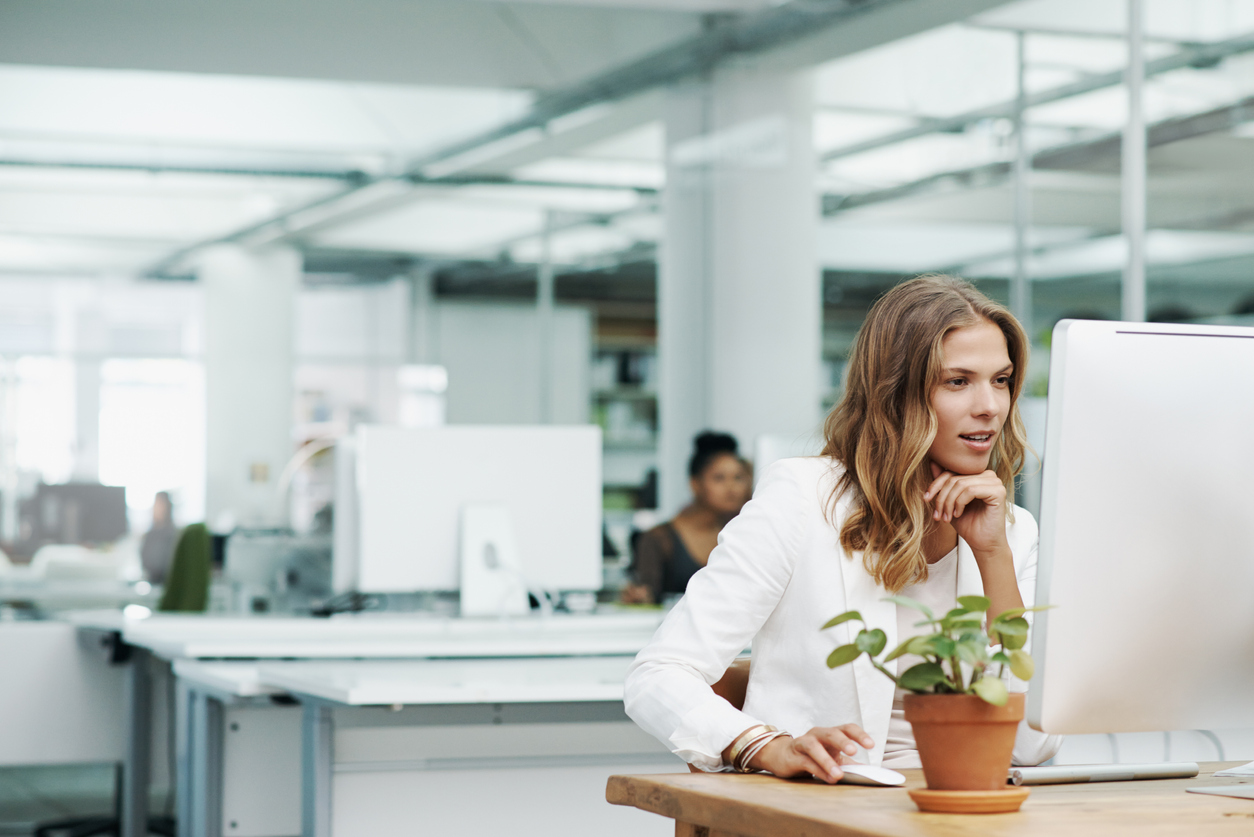 5 Criteria for Comfort: #1
Broadband Sound65hz – 13Khz
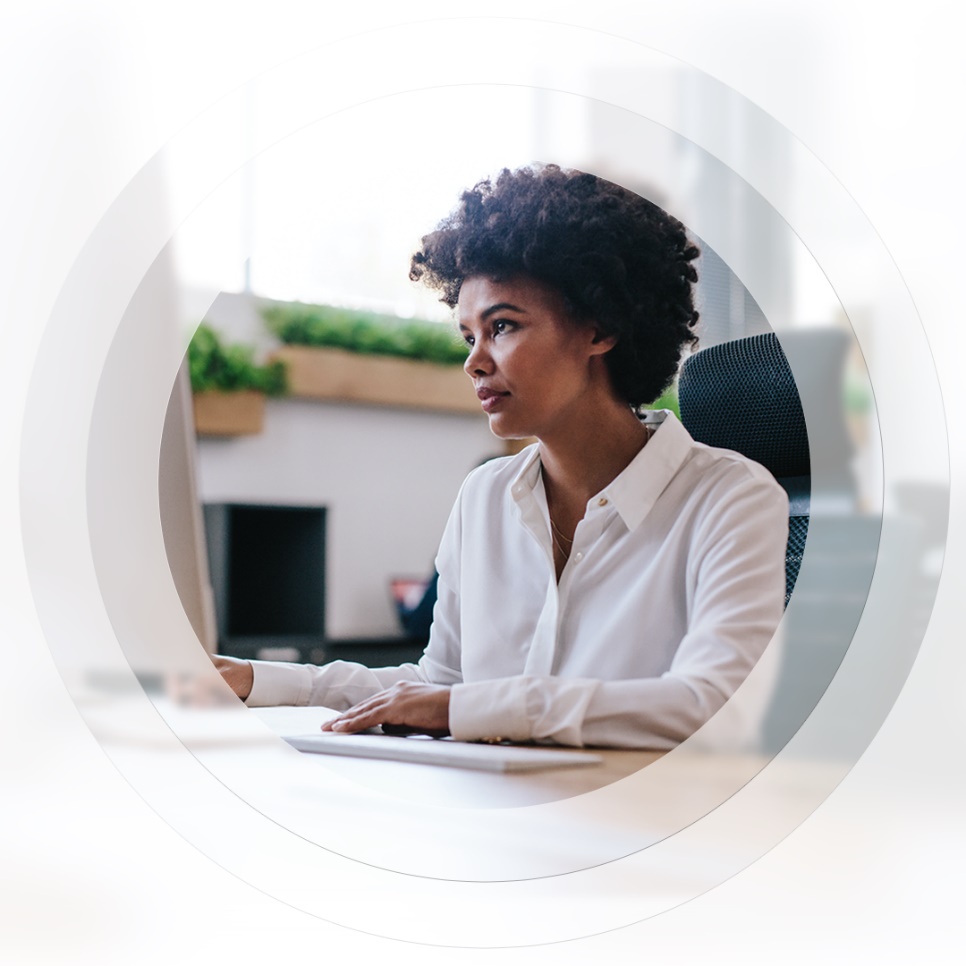 5 Criteria for Comfort: #2
Good Wrap AroundNo noticeable repeat
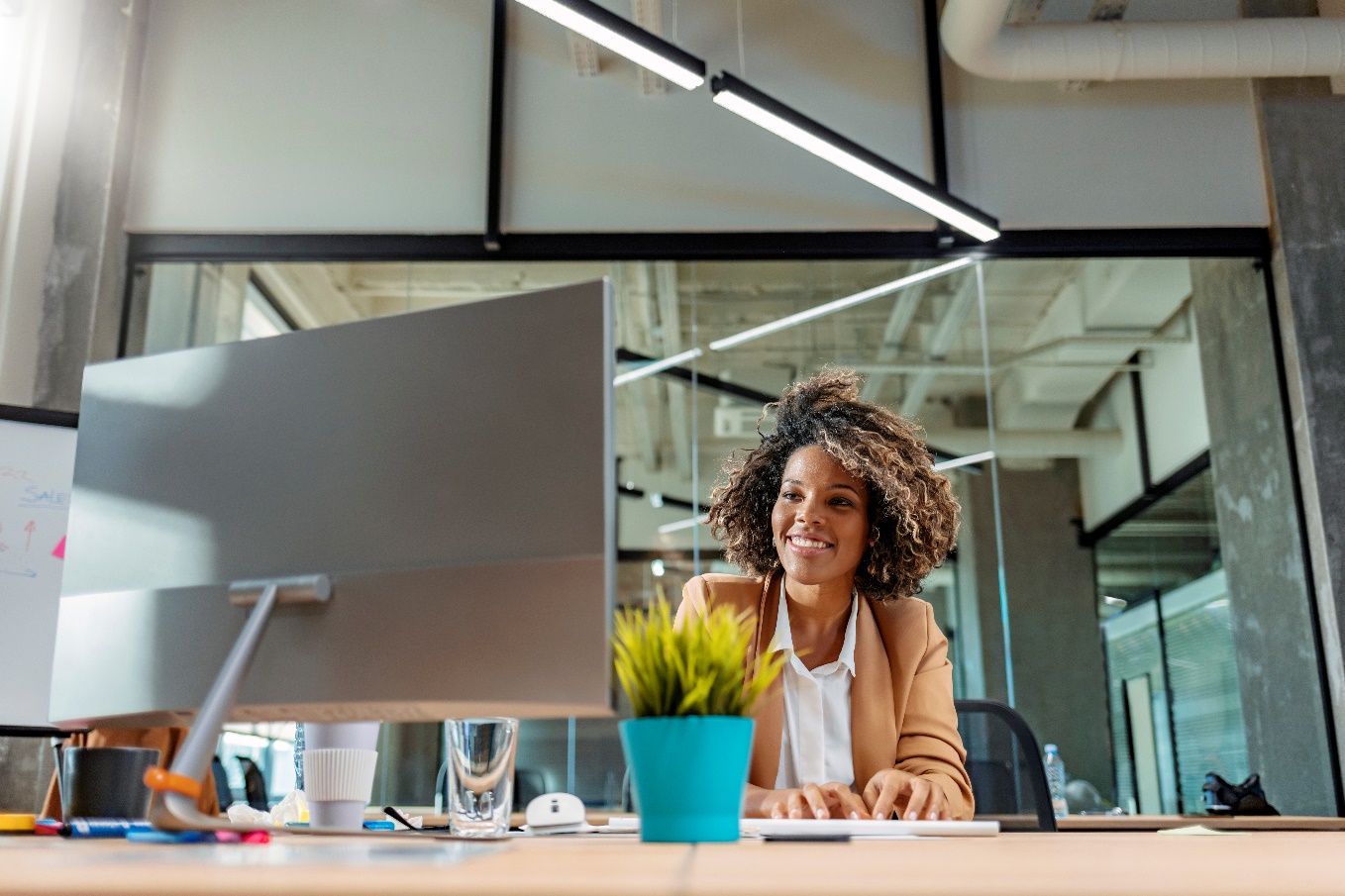 5 Criteria for Comfort: #3
Multiple Noise SourcesRandomness is relaxing
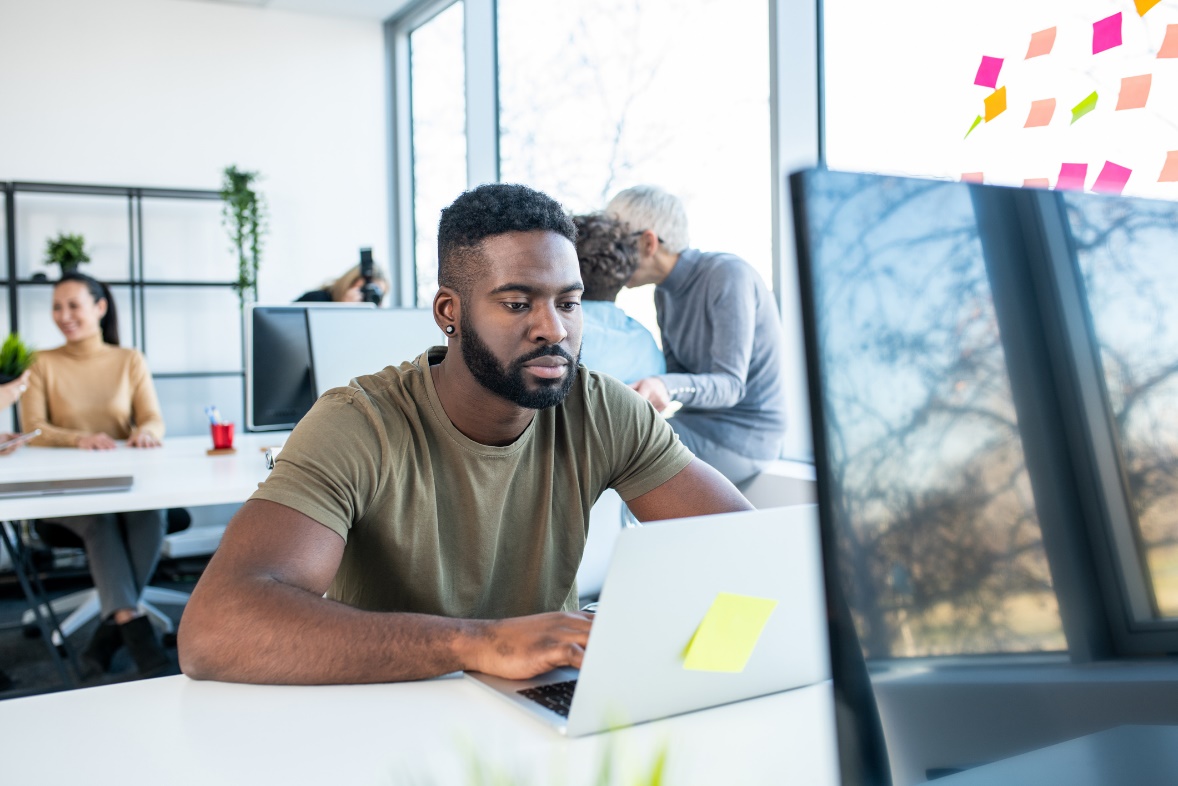 5 Criteria for Comfort: #4
Uniformity of Sound
+/- dB
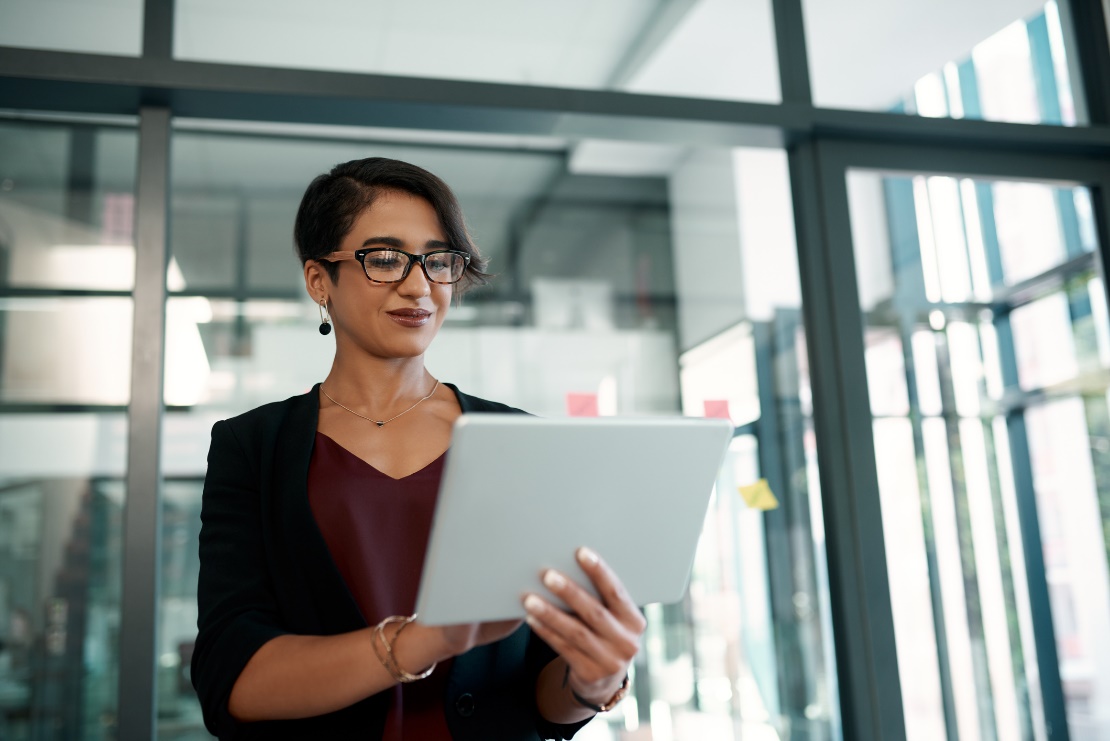 5 Criteria for Comfort: #5
Tuning Flexibility Easily adjusted for privacy and comfort
Sound Level: Comparing Common Noises to Sound Masking
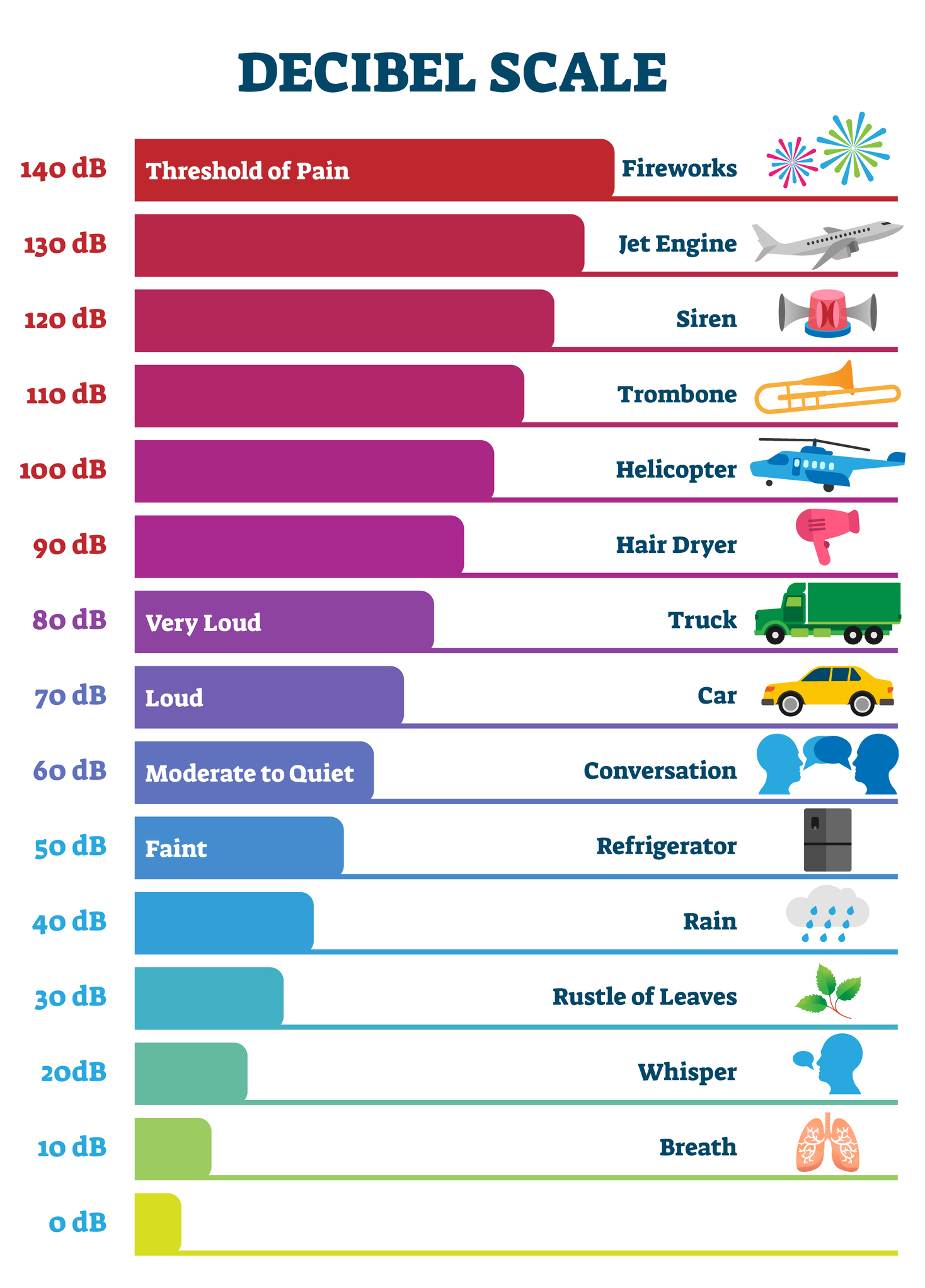 Ambient – Relates to the immediate surrounding of something as light, temperature, & sound.


Decibel - are the measurement of the intensity of all frequencies , as a frequency is increased in intensity the dB level increases
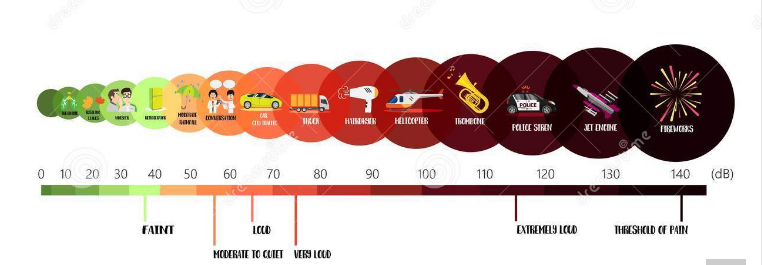 The A,B,C’s of Acoustics
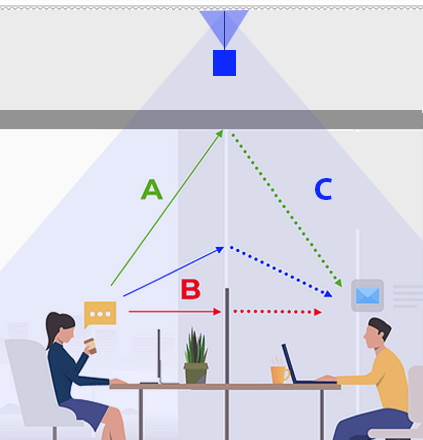 Absorb
Block
Cover
Cover
Covering sound
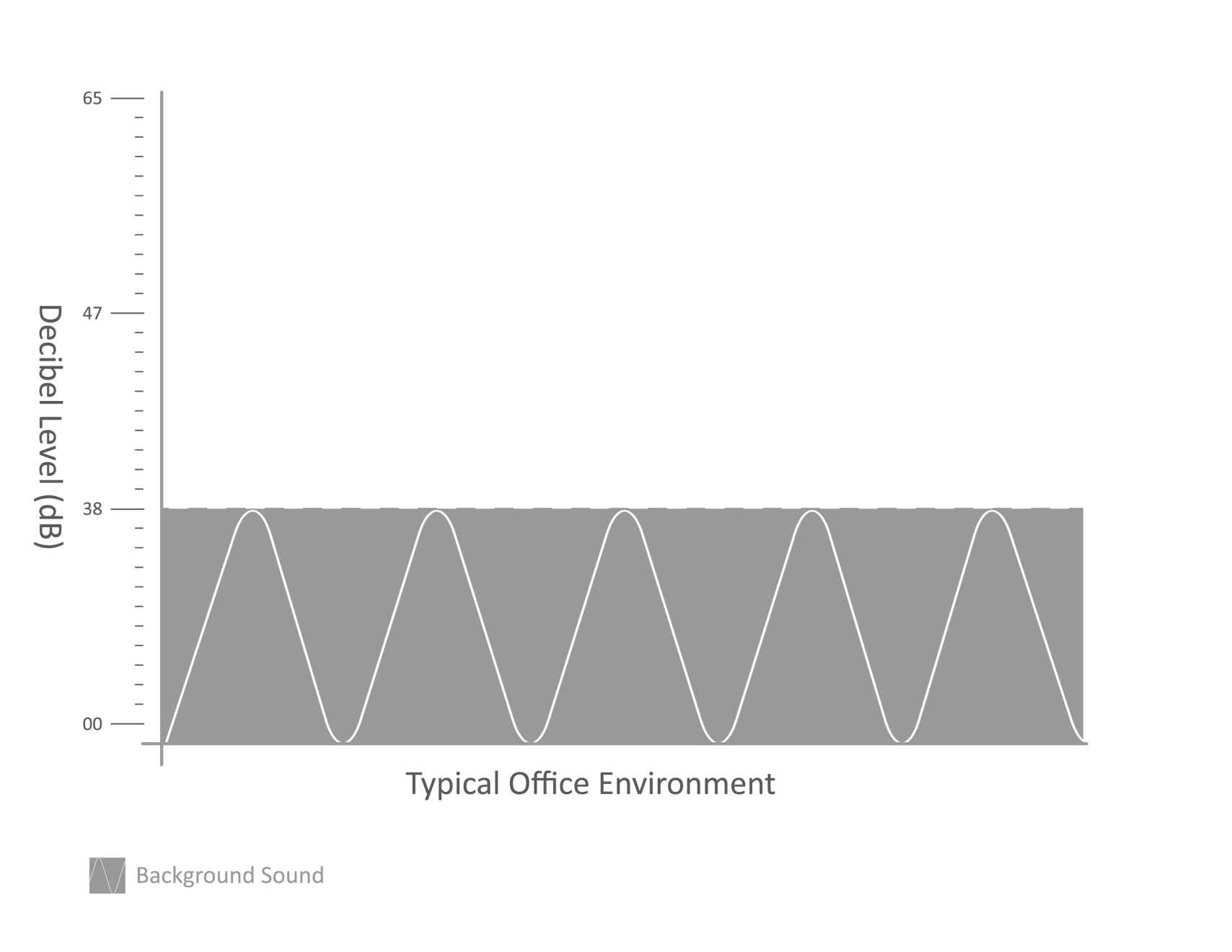 How sound masking works
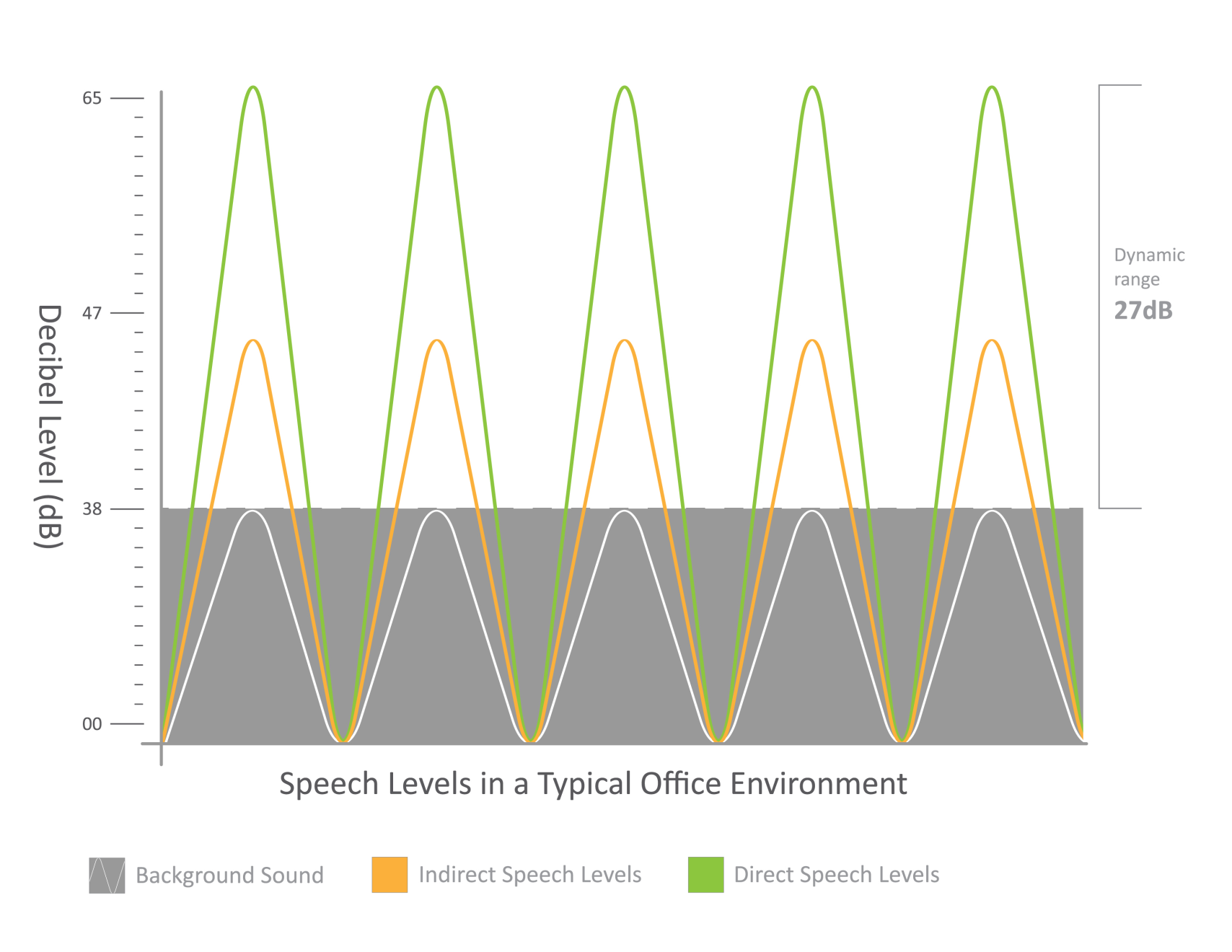 How sound masking works
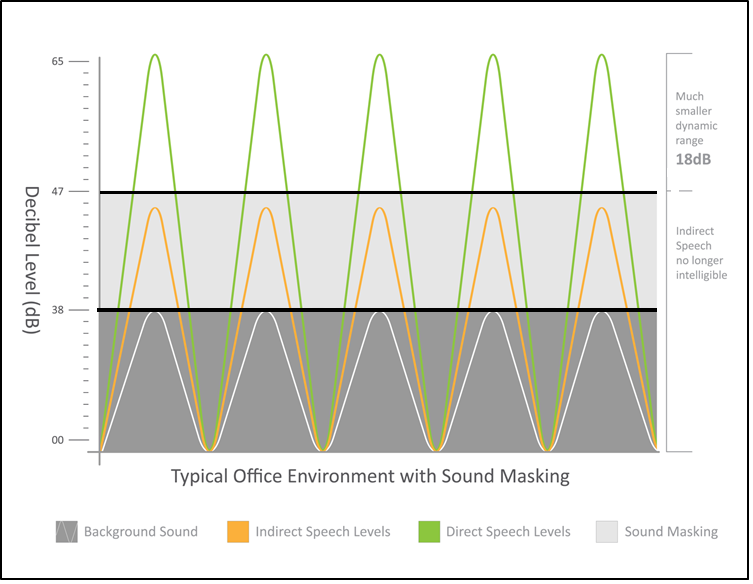 How Sound Masking Works
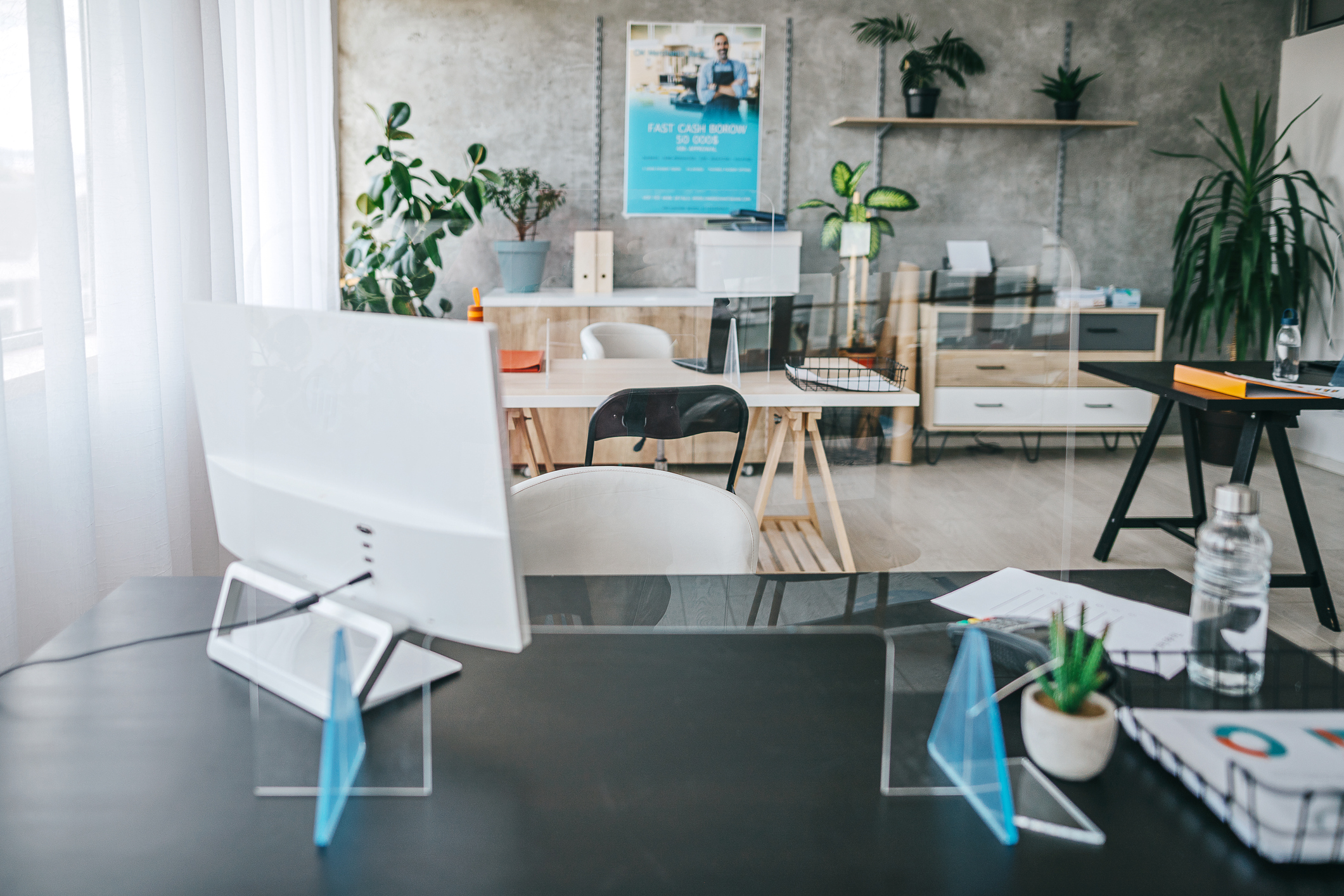 Let’s look at the current office space
Why is there a need?
COVID-19: Types of changes Leaders have made, or plan to make in the physical workspace:
Source: Mckinsey & Company: How US Companies are planning for a safe return to work
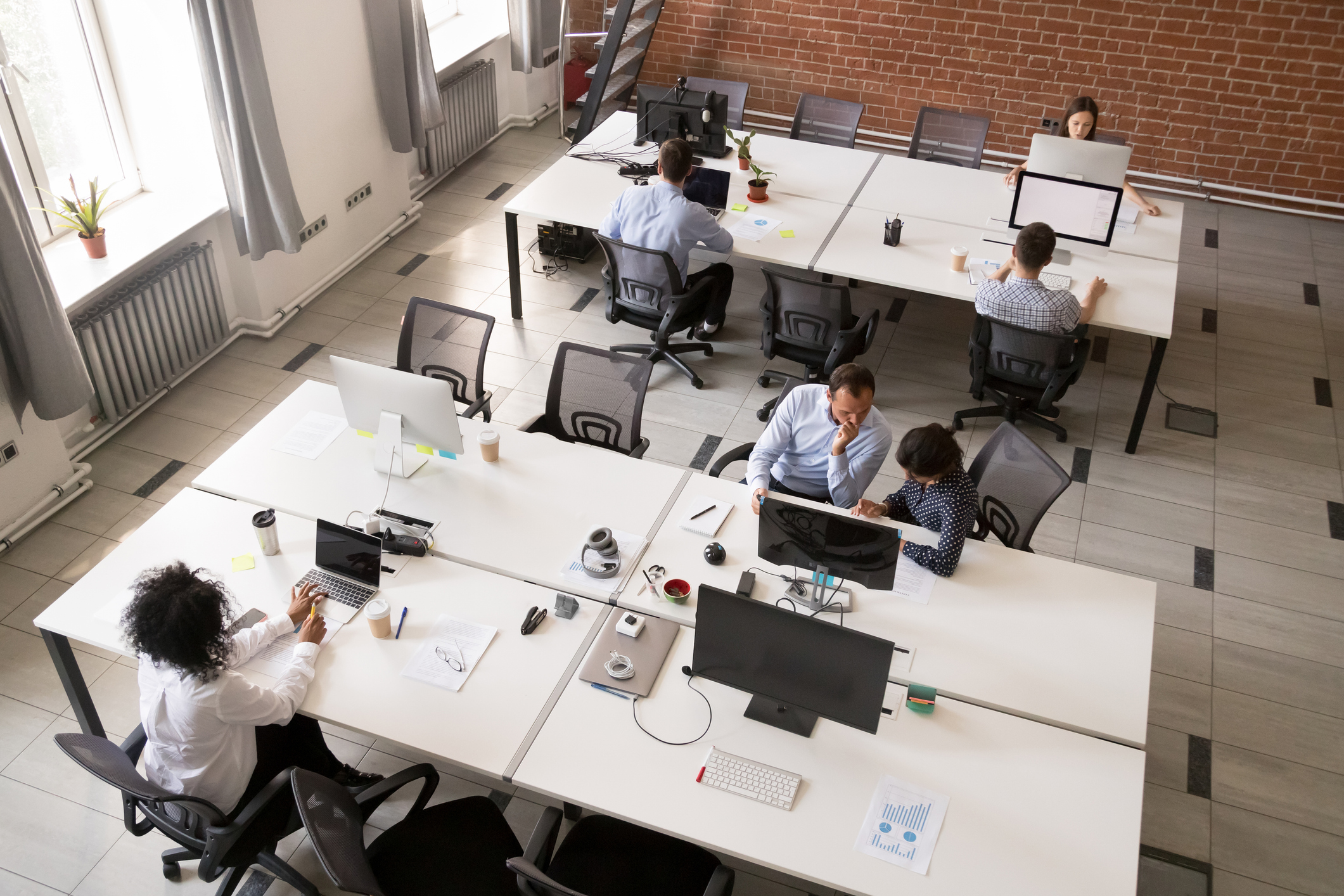 Open Office
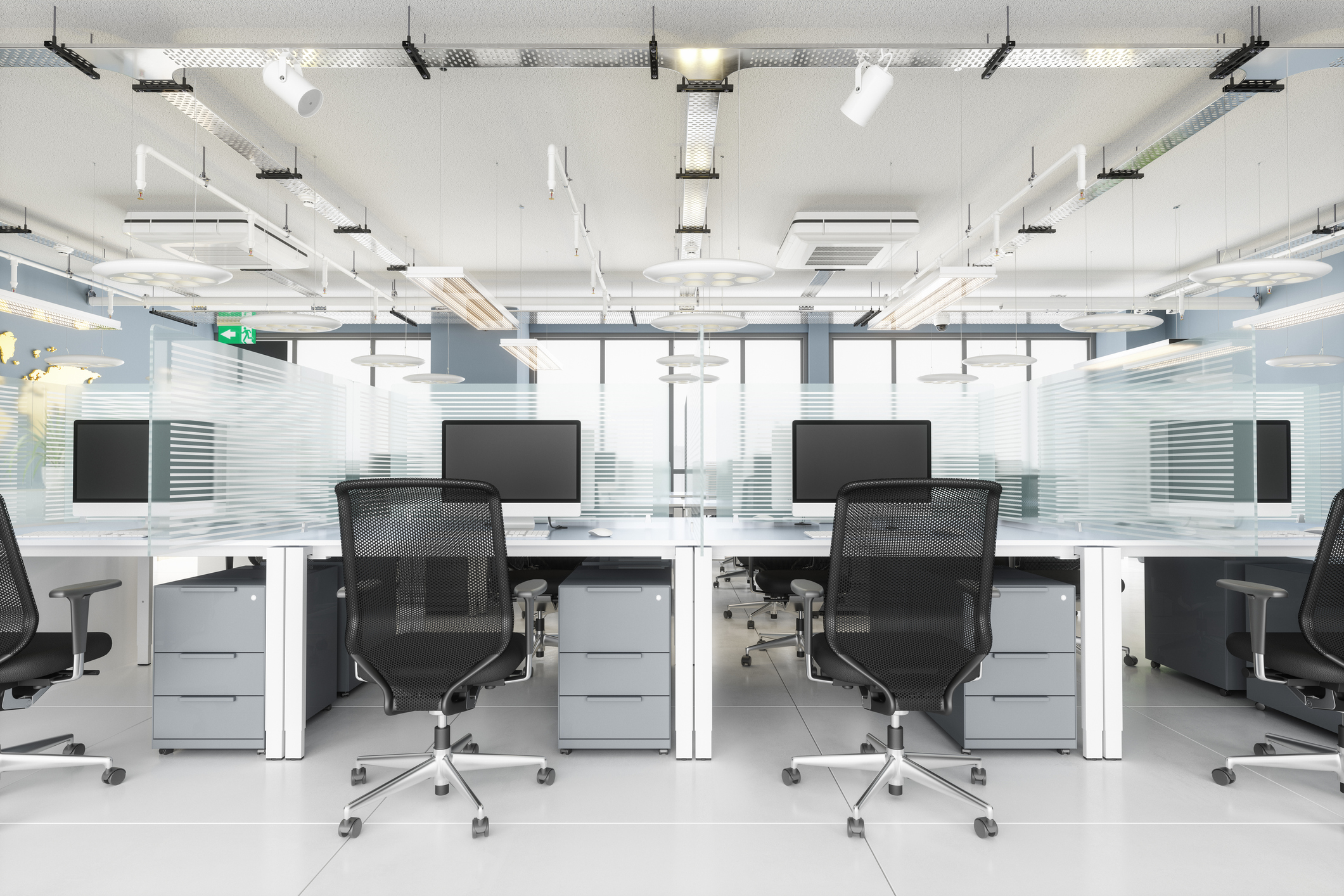 Traditional Office
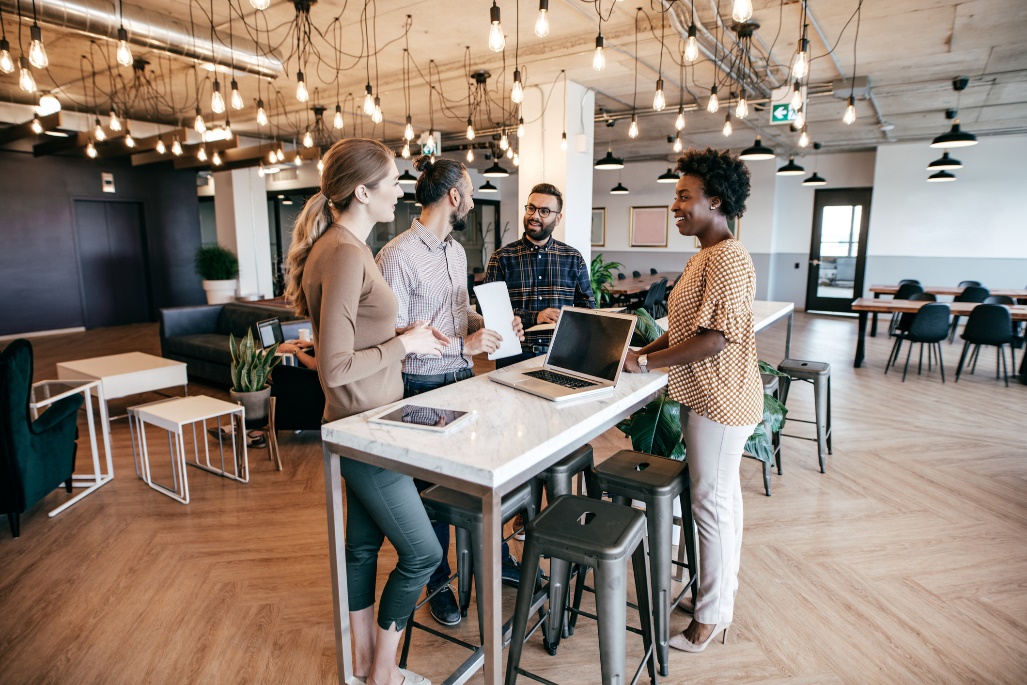 Reimagined Workspaces
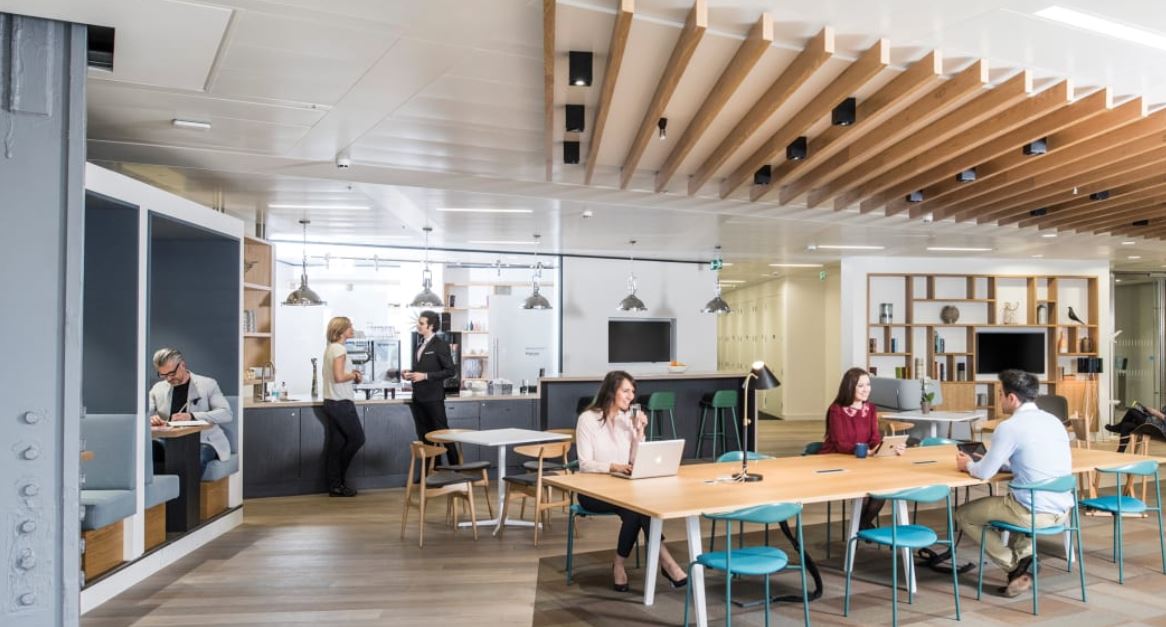 Sound Masking allows collaboration to happen in small groups within the same space
How Sound Masking Can Help the Workplace
Sound Masking Coverage
In Plenum
(upward facing speakers)
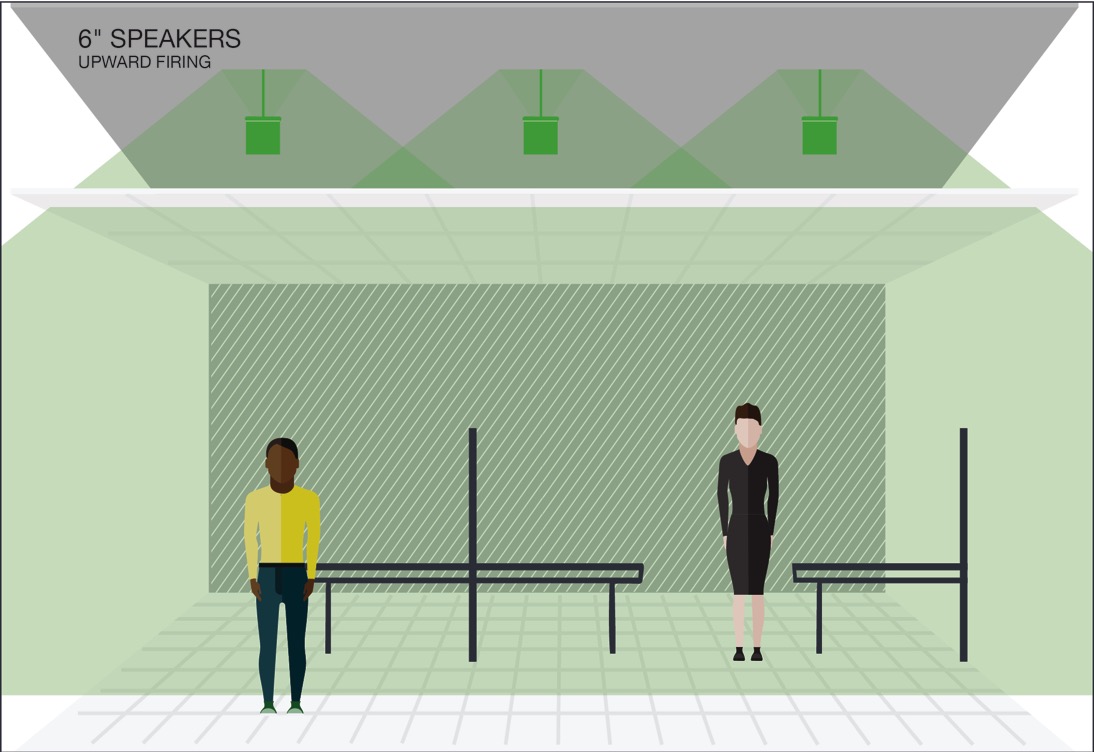 Ceiling Tile
Sound Masking Coverage
Direct Fired
(downward facing speakers)
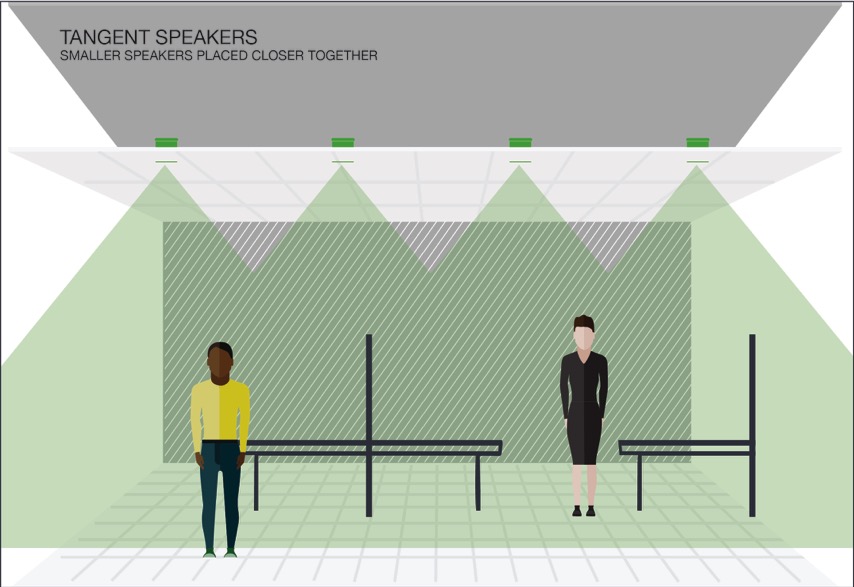 Ceiling Tile
Lencore Solutions
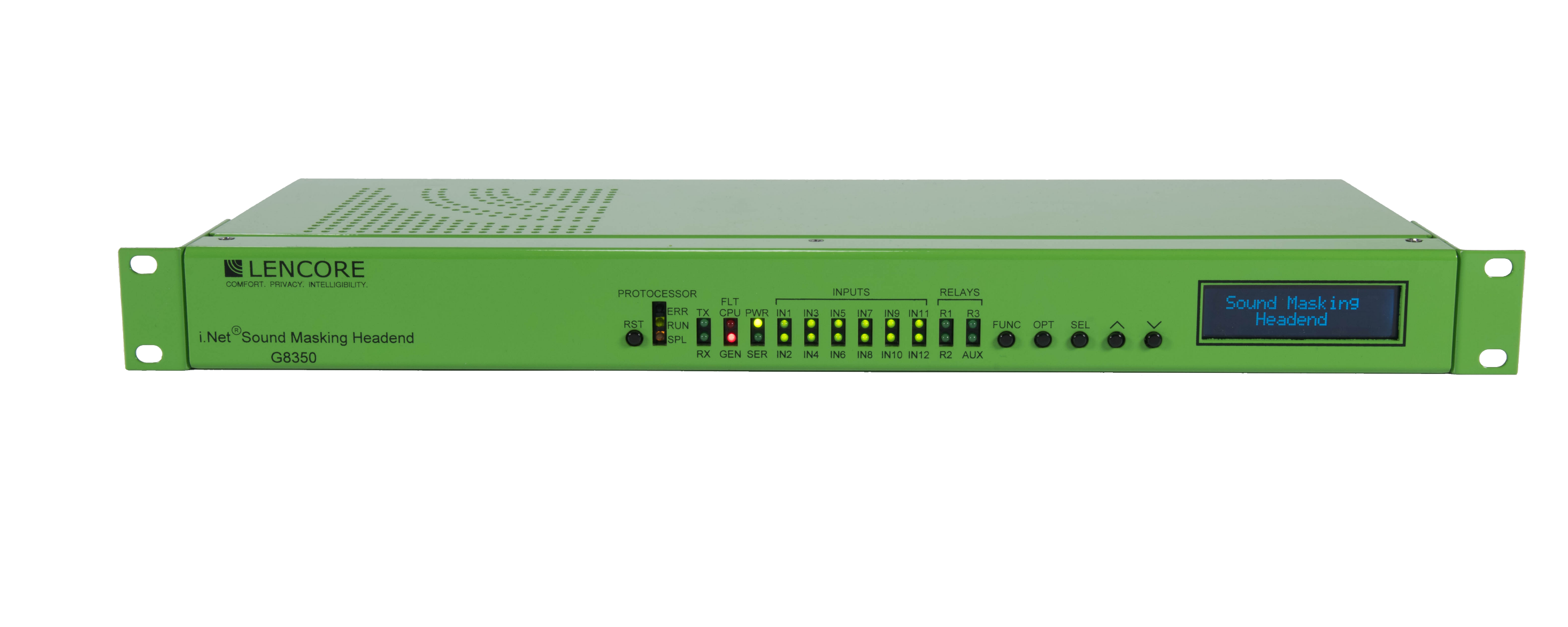 i.Net
Networked Solution
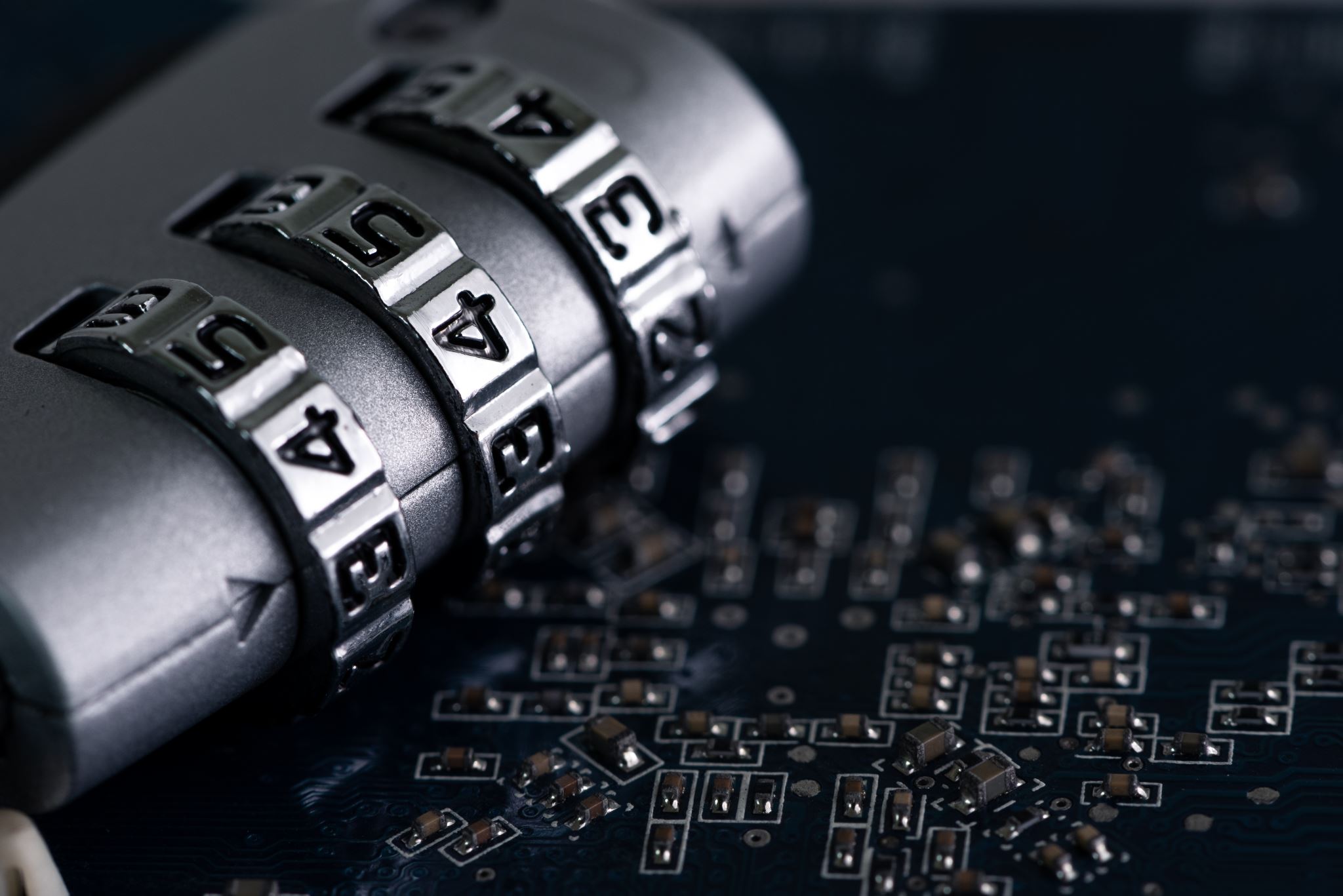 KNOW THE CODE!Sound Masking Shutdown Sequence
A1U Stand Alone Masking
Two (2) Operating Platforms
8 independent channels
Total of 64 speakers
One (1) Audio Source Input
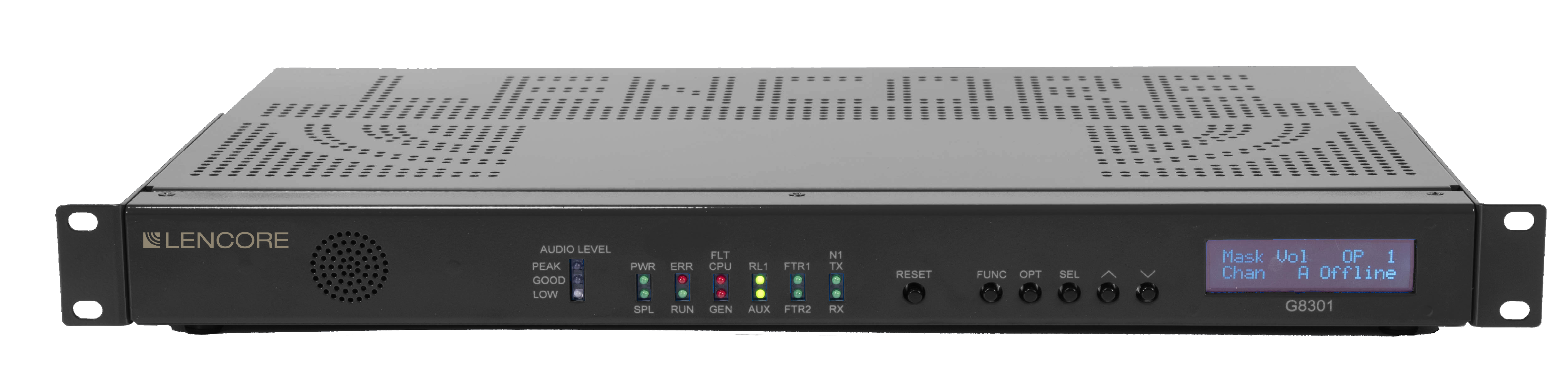 Up to 12,000 square feet of coverage in a 1RU Rack Device
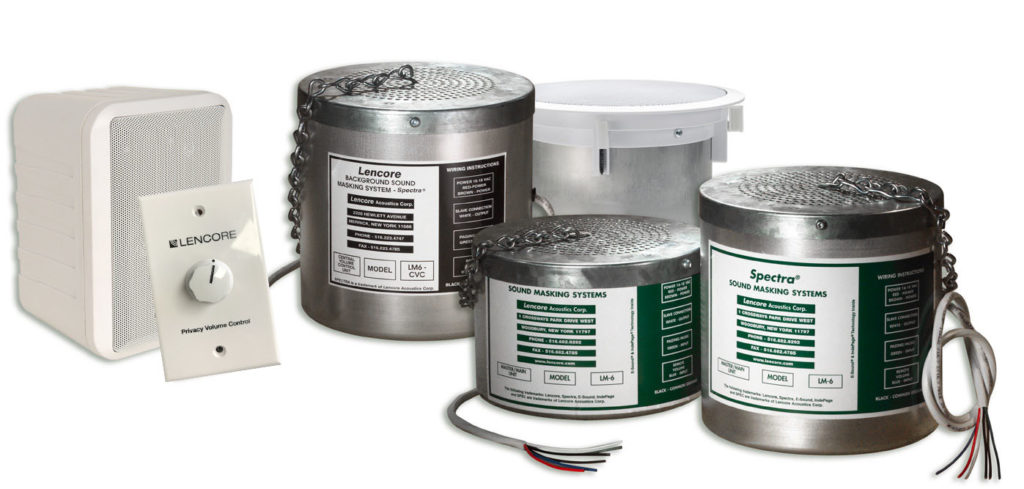 NON-NETWORKED SOUND MASKING
CLASSIC
It’s Not Just for Offices
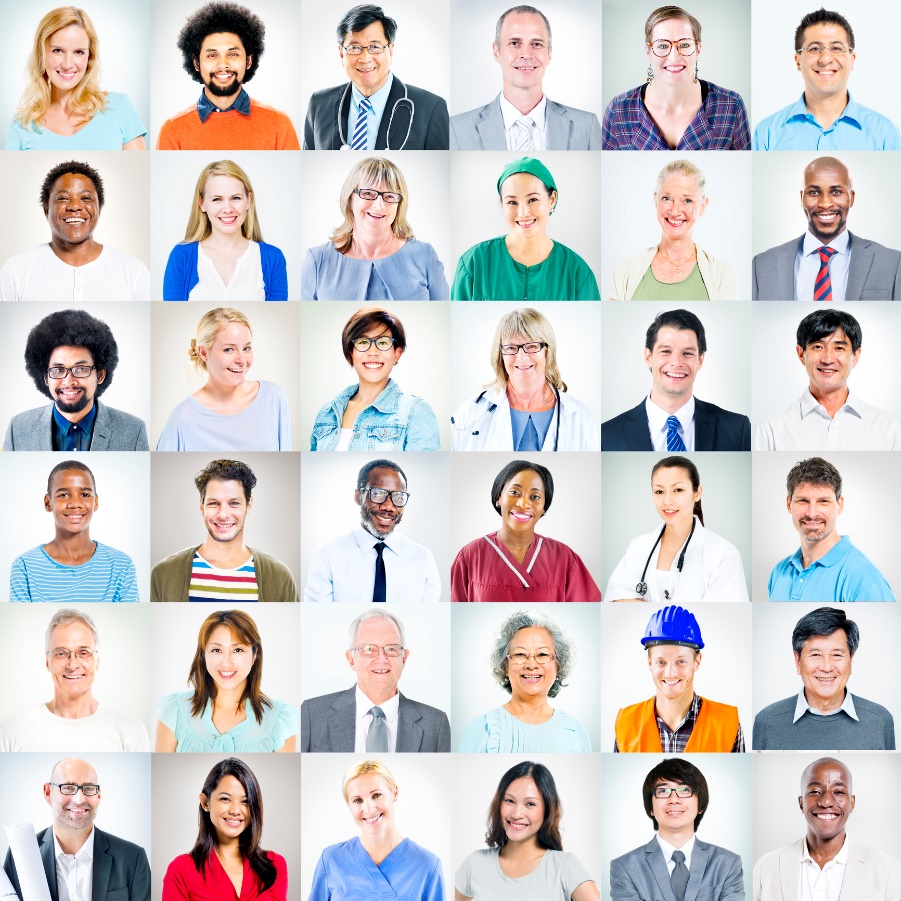 Healthcare
Finance
Call Centers
Government
Legal
Finance
Hospitality
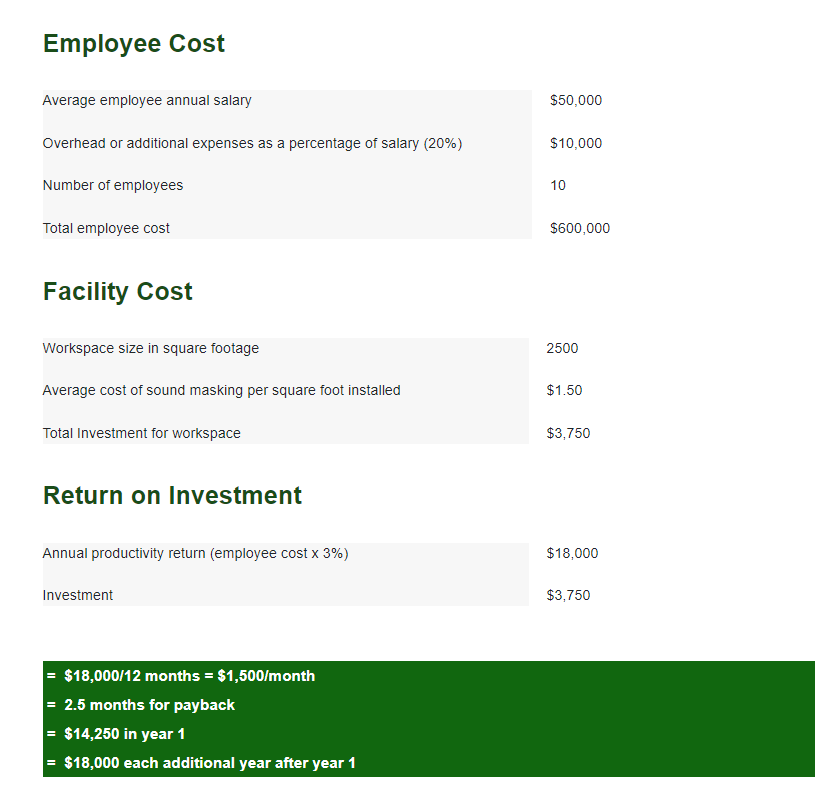 ROI
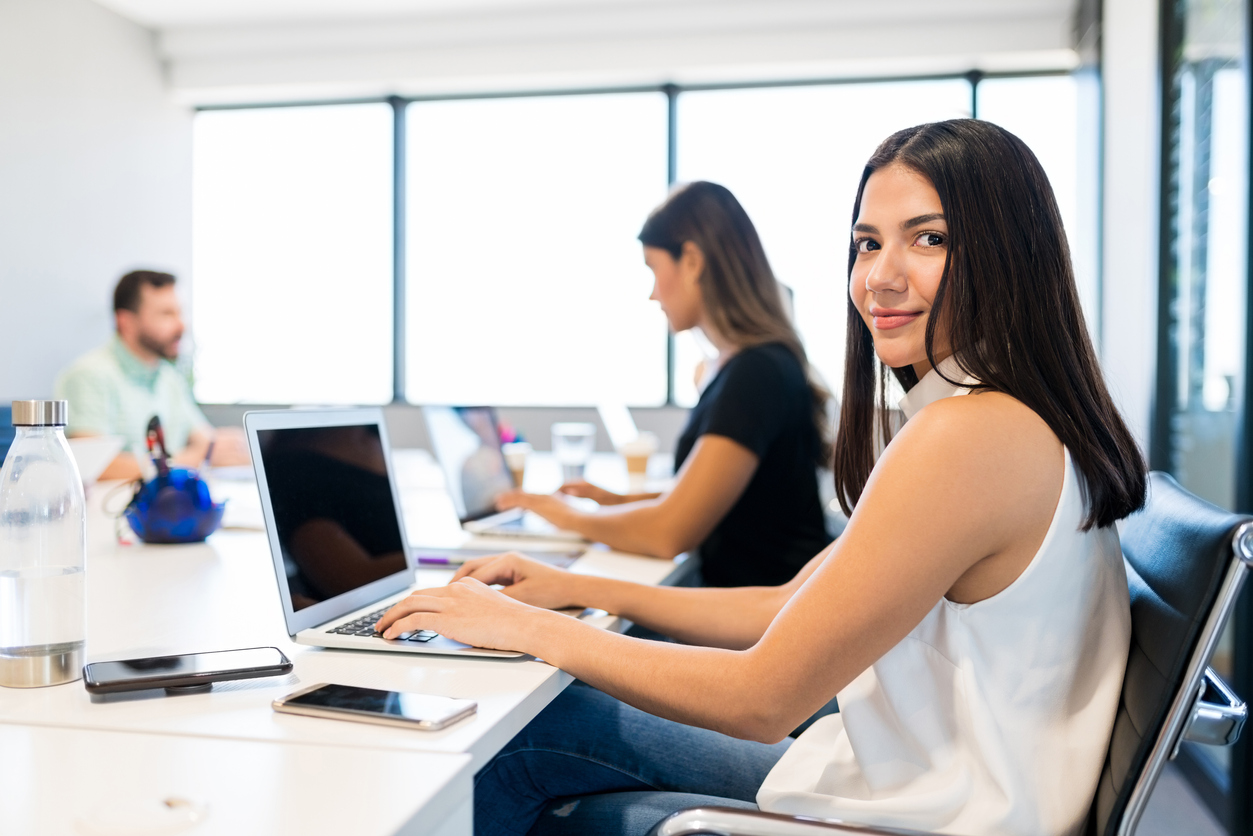 Thank You for attending
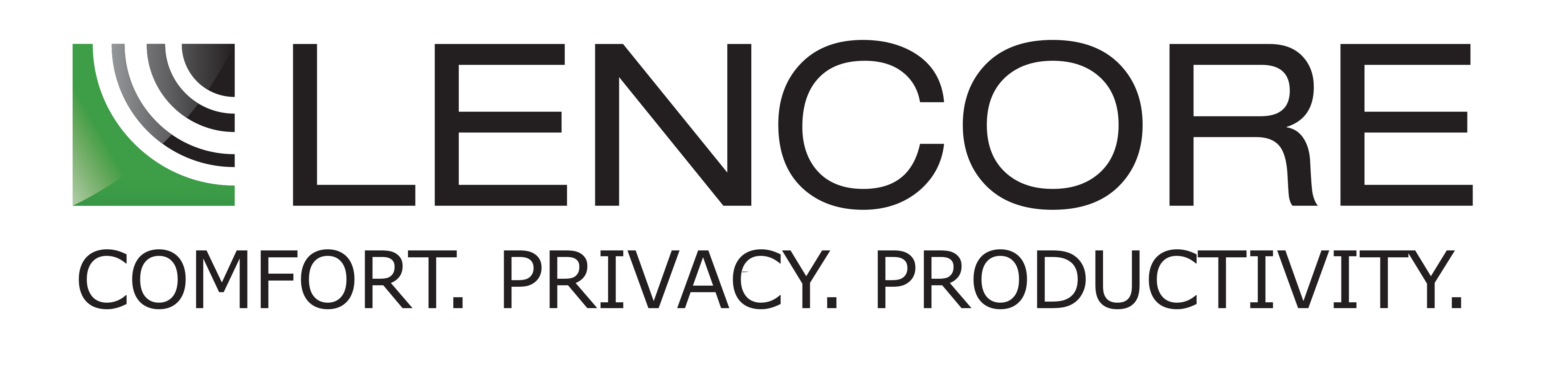 516.682.9292
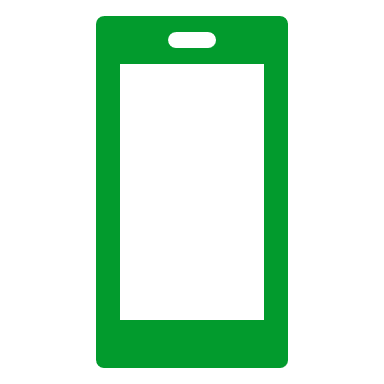 info@lencore.com
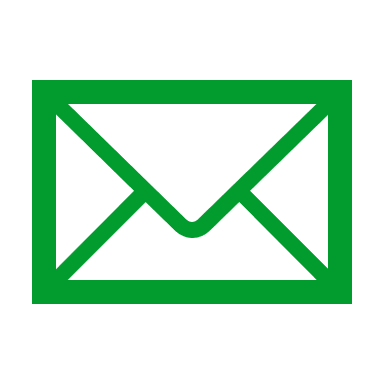 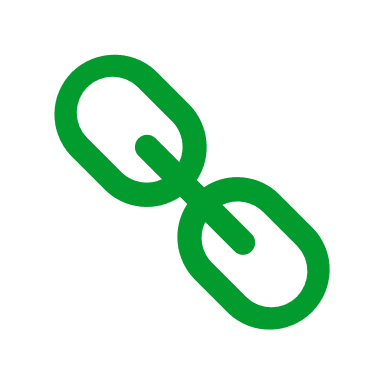 www.lencore.com